Součin jednoduchých symetrických polynomů
Antonín Jančařík
K čemu směřujeme
Cílem je umět vynásobit dva jednoduché symetrické polynomy a výsledek zapsat jako součet jednoduchých symetrických polynomů.
Jedná se o předstupeň k hlavní větě o symetrických polynomech.
Nyní výsledek vyjadřujeme pomocí jednoduchých symetrických polynomů, následně budeme vše vyjadřovat pomocí elementárních symetrických polynomů.
Věta 1
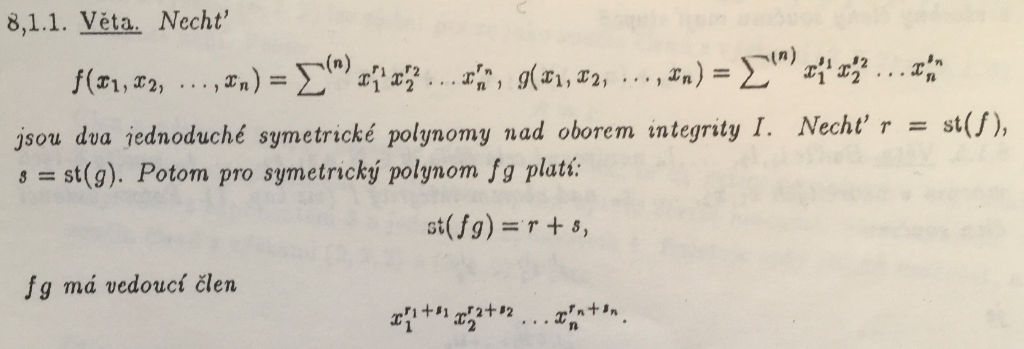 Věta 2
Aplikace věta 2
Důležité – Kontrola výsledku